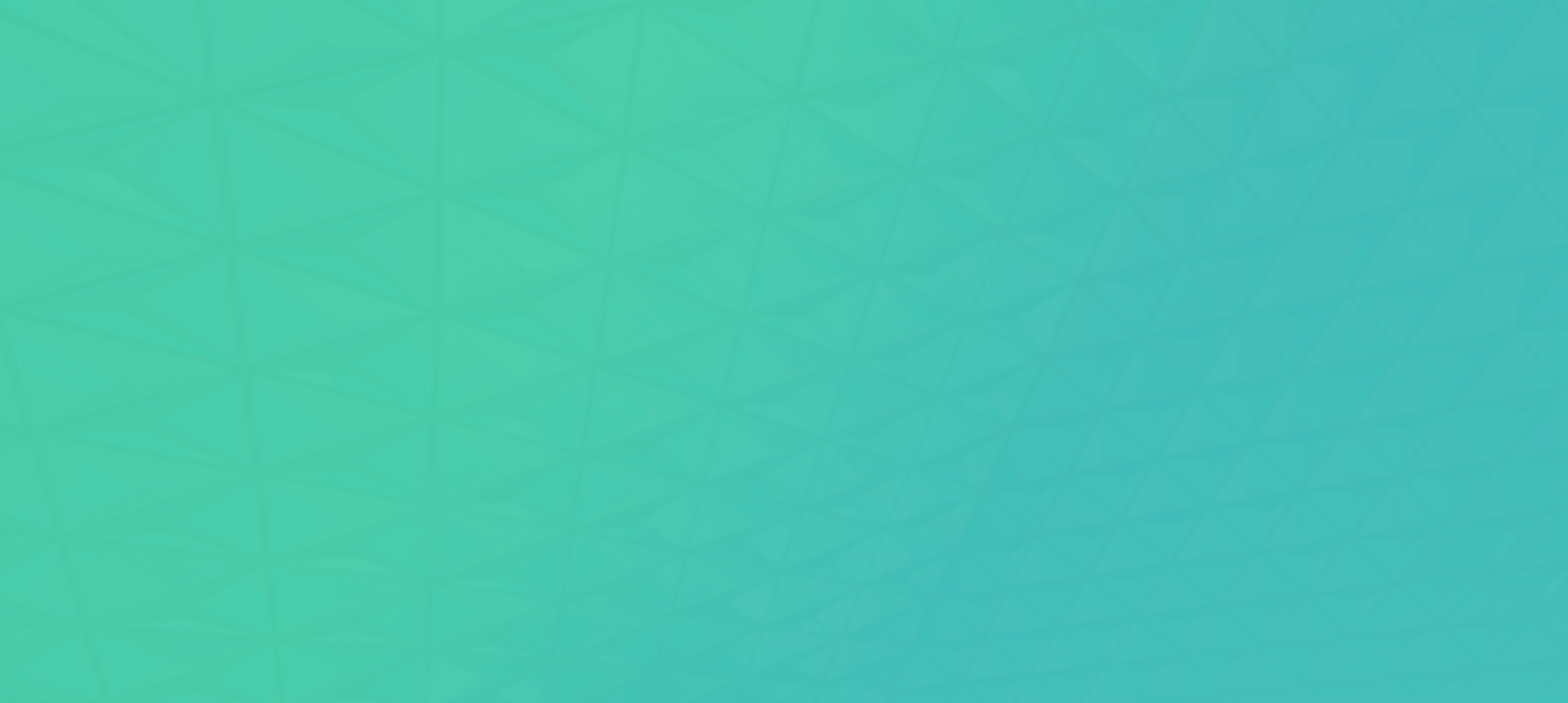 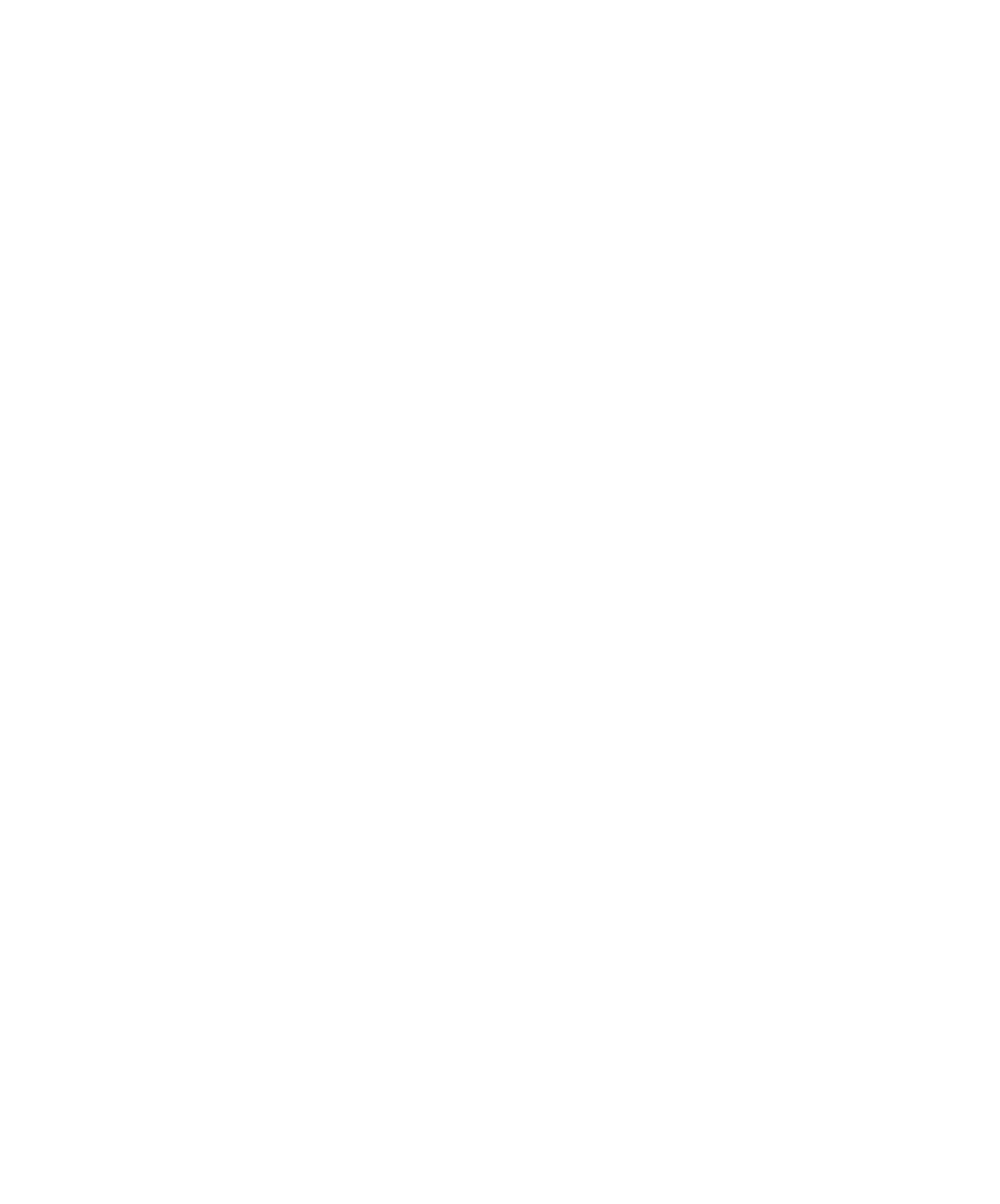 Prijszetting voor kappers
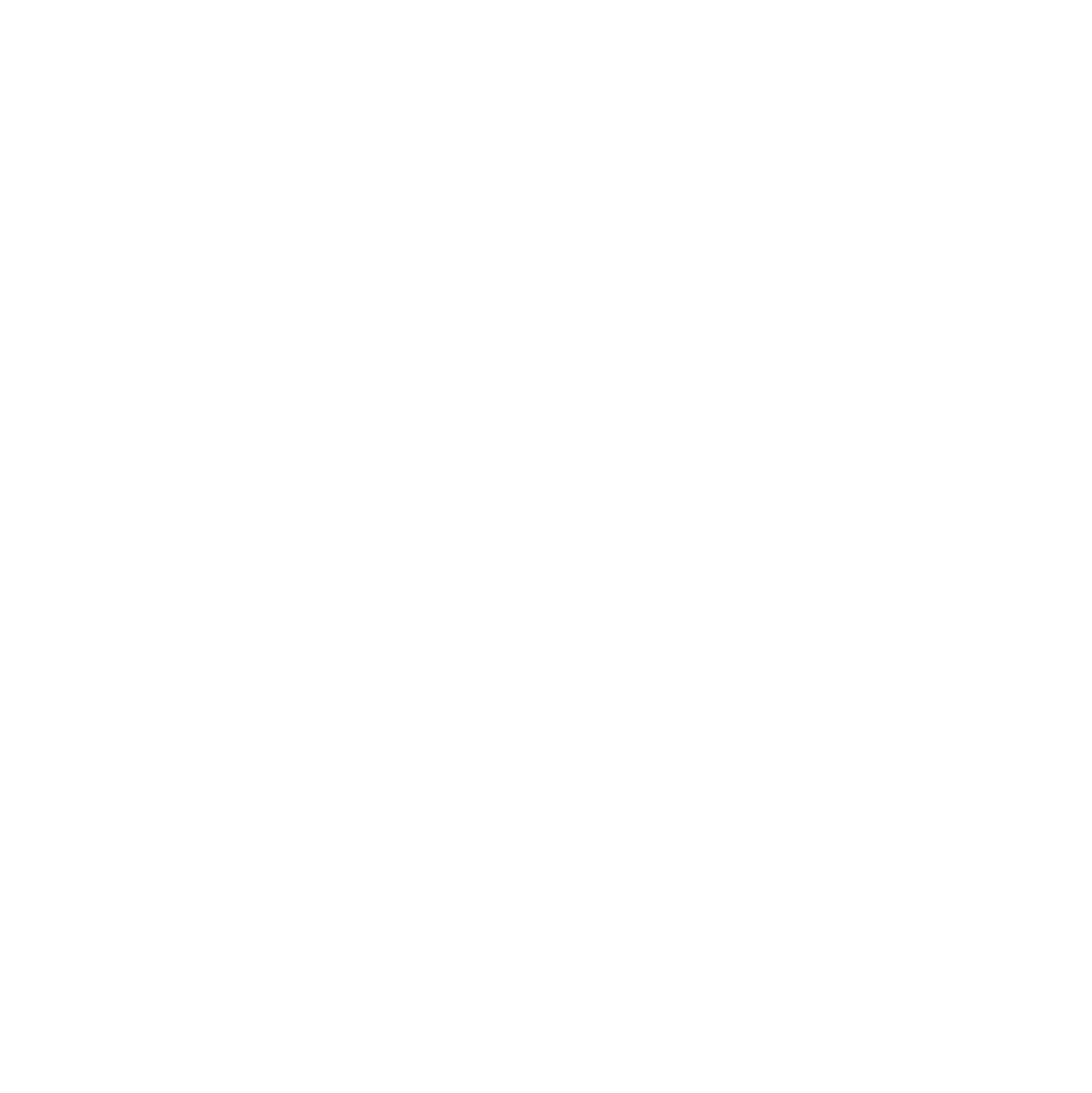 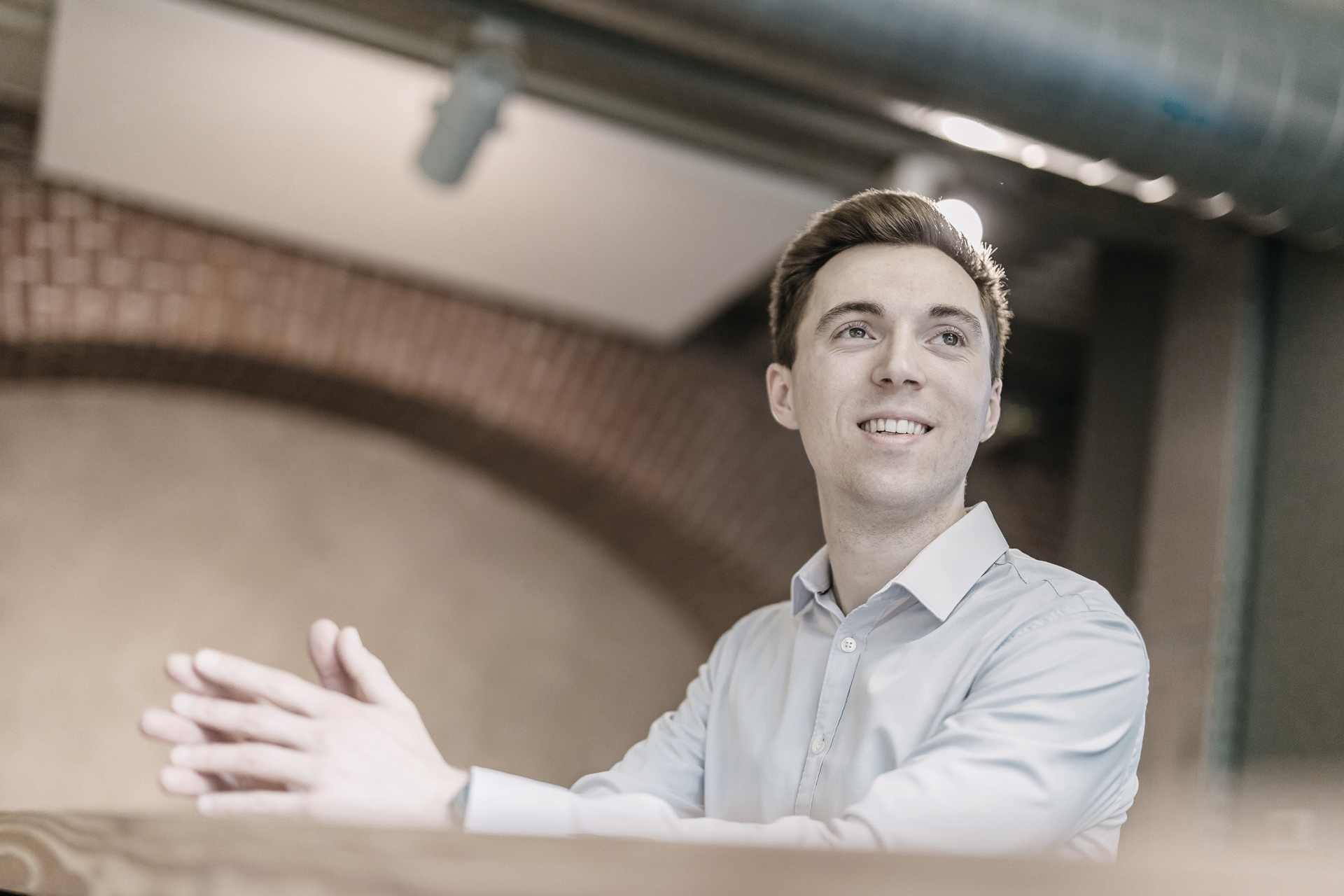 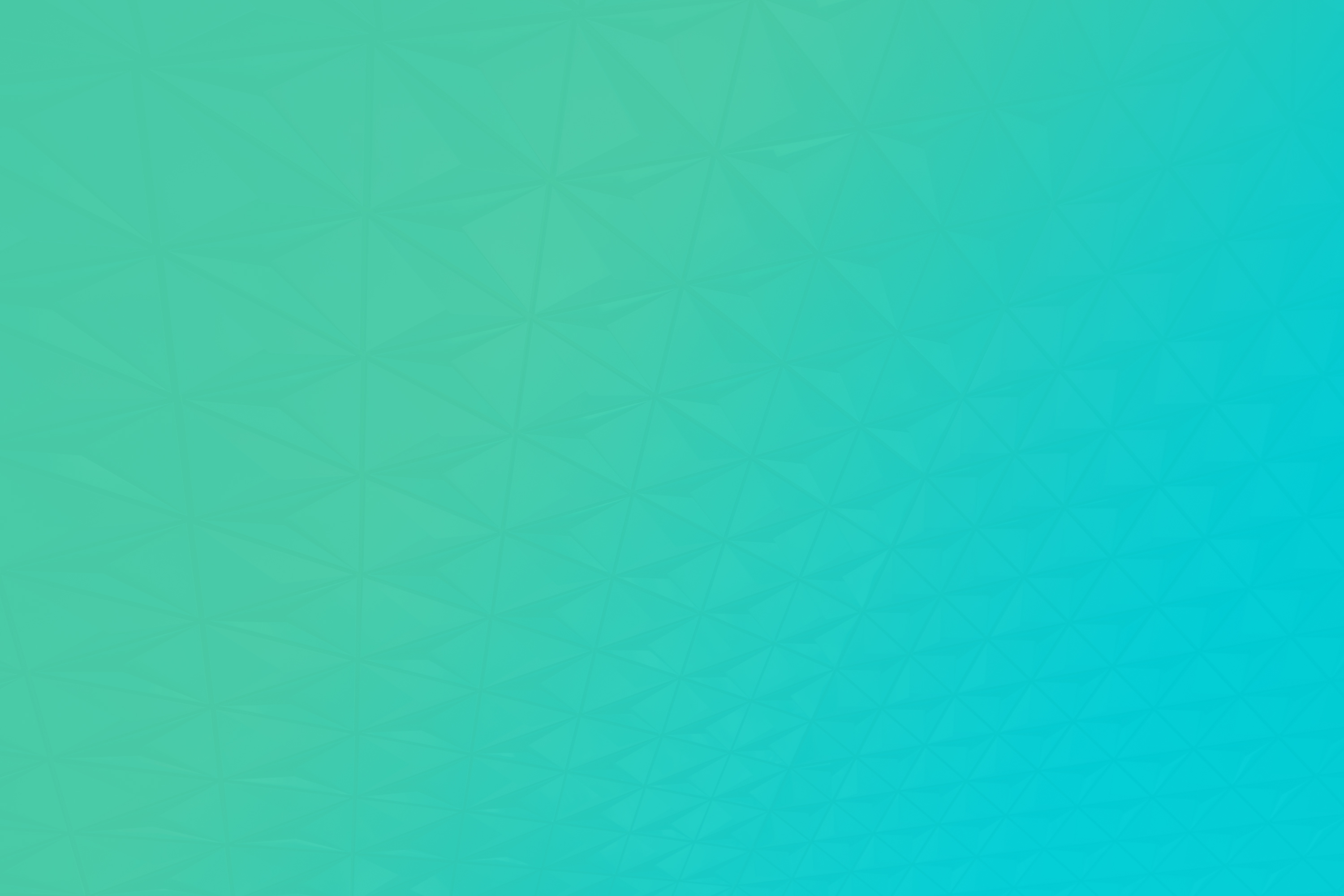 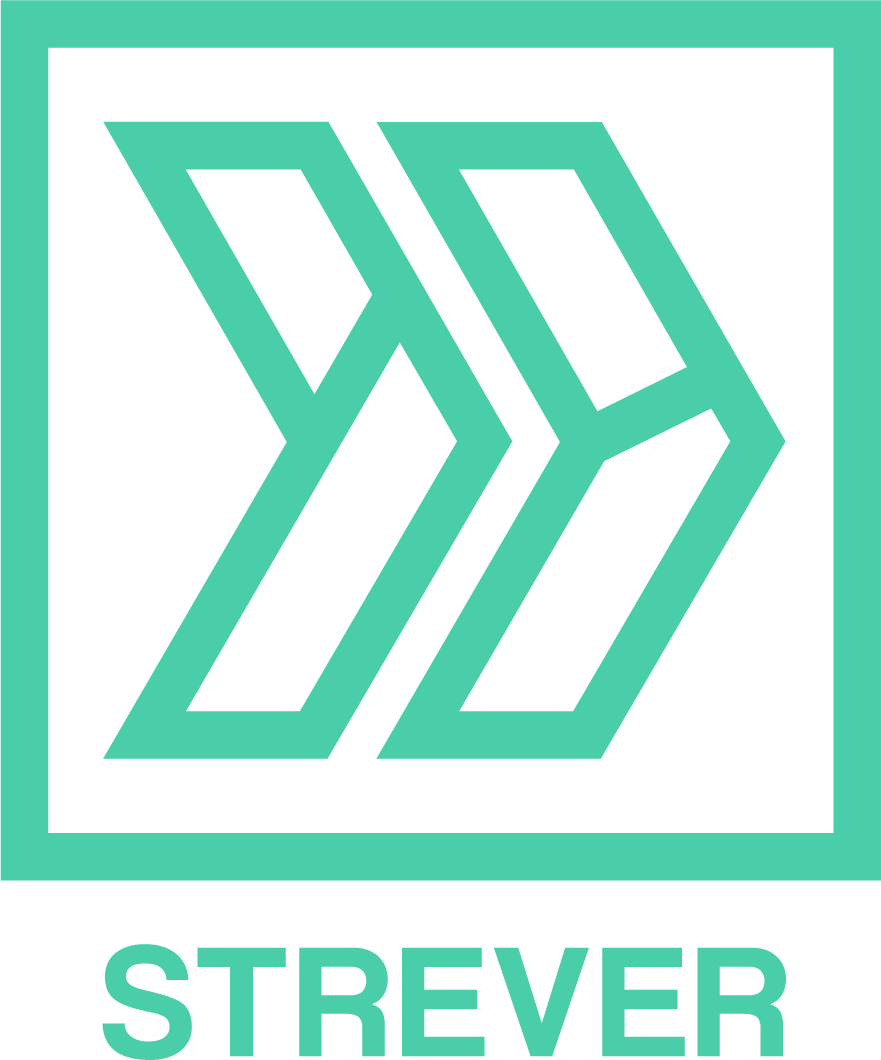 1. Jouw aanbod
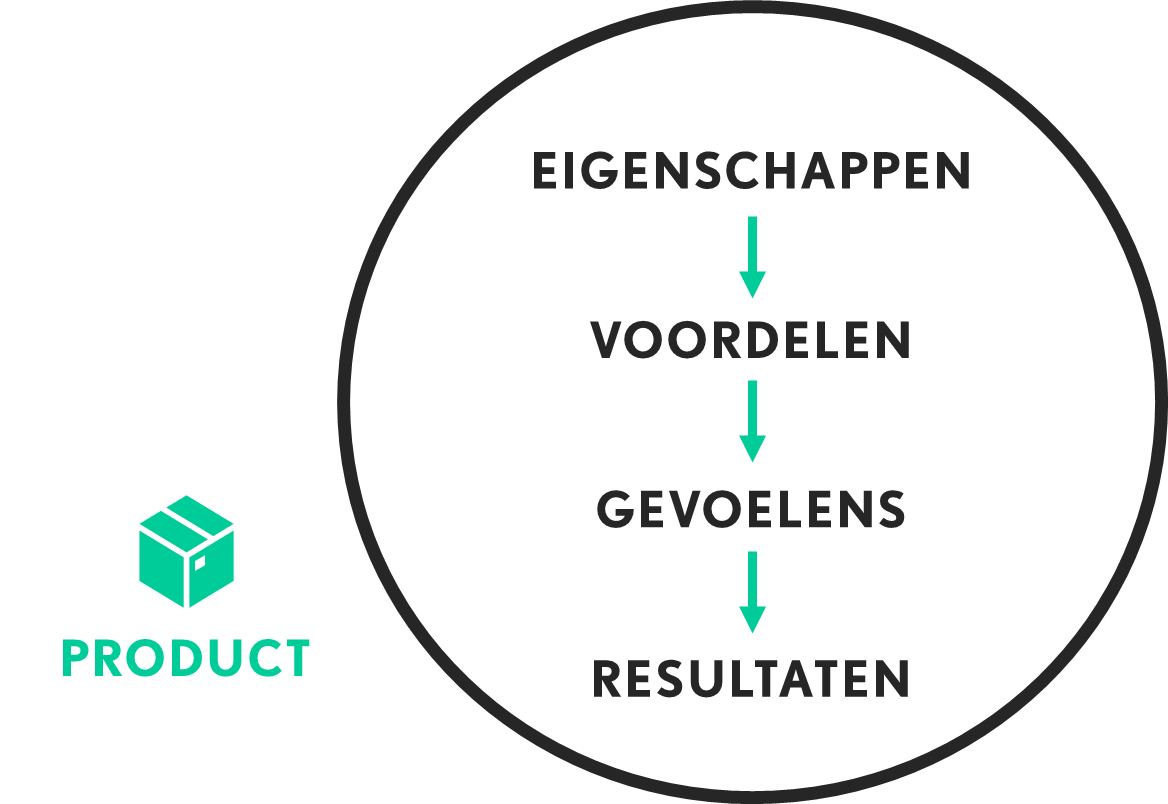 Waaruit jouw product bestaat
Wat jouw product kan doen voor de klant
Welke emoties jouw product bezorgt
Welke impact jouw product creëert
2. De soorten kosten
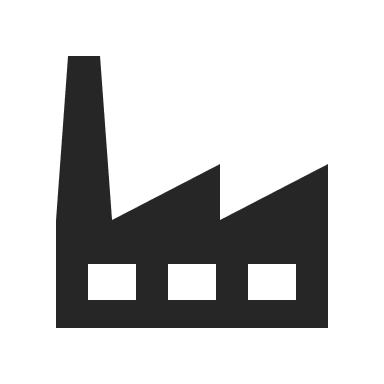 Indirecte kosten
Heel het bedrijf
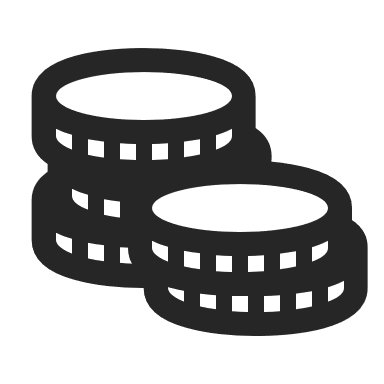 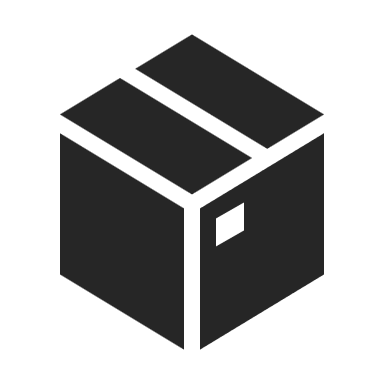 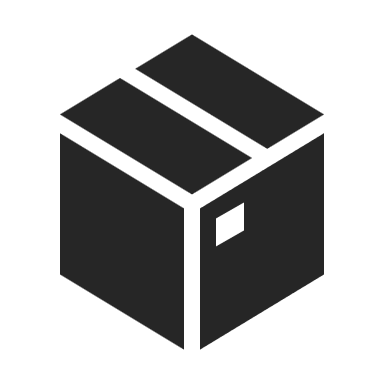 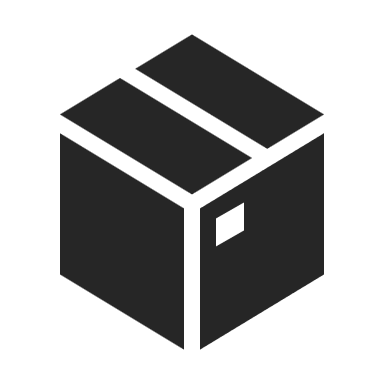 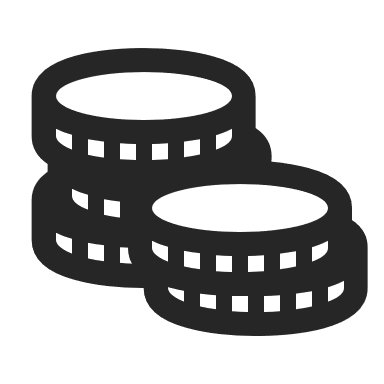 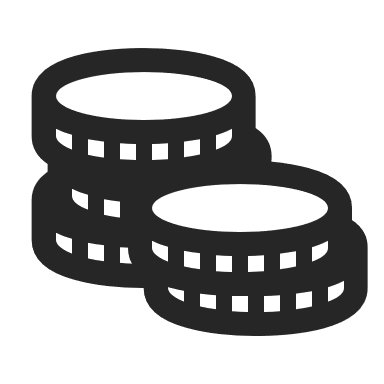 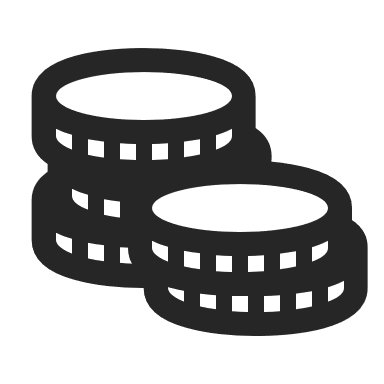 Directe kosten
Product a
Directe kosten
Product B
Directe kosten
Product C
2. De soorten kosten
100%
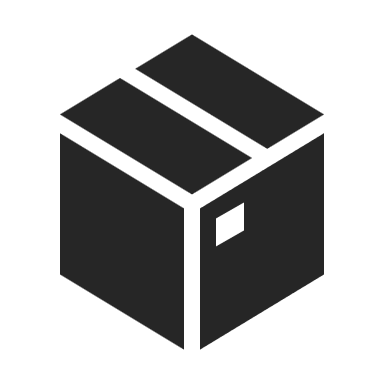 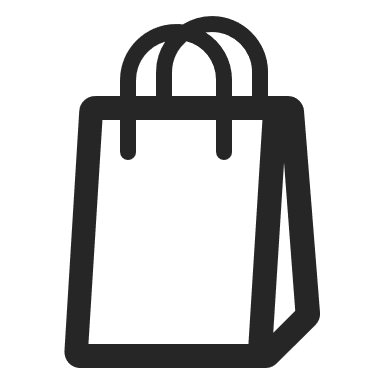 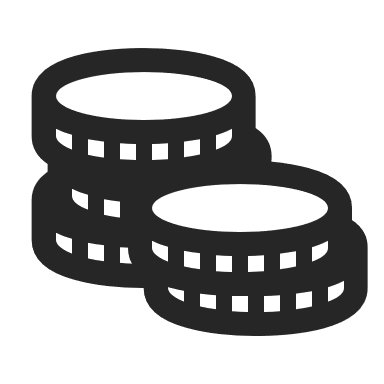 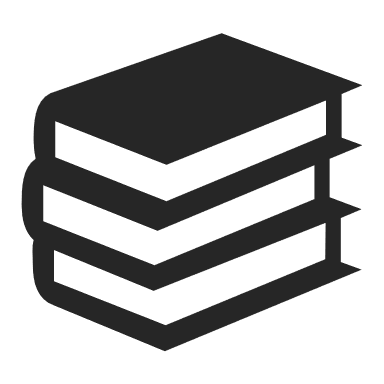 Directe kosten
Product A
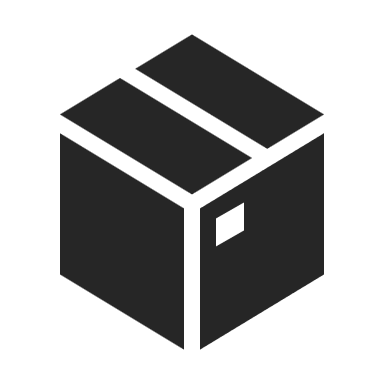 100%
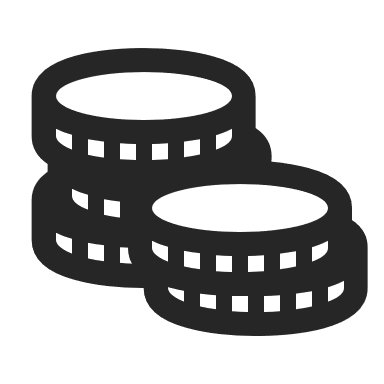 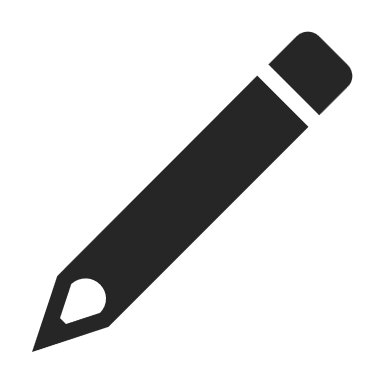 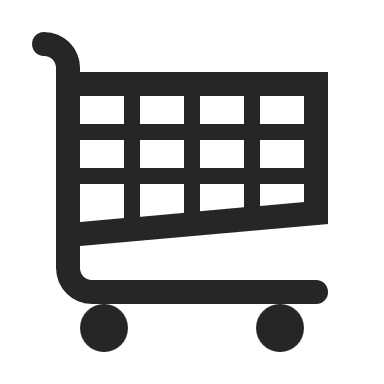 Directe kosten
Product B
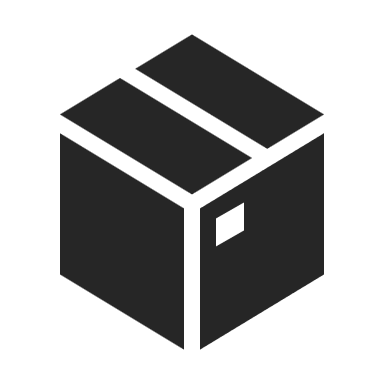 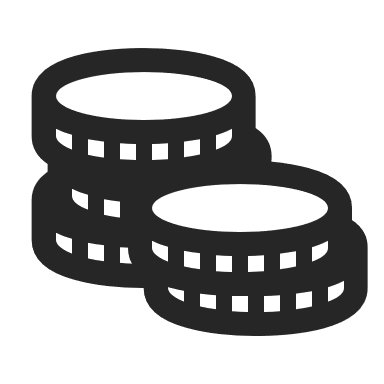 100%
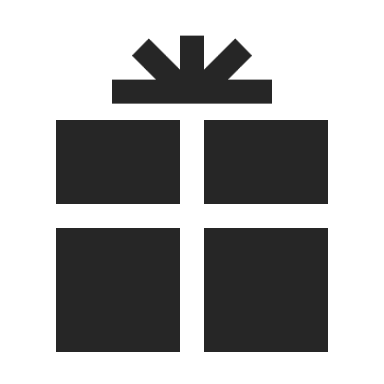 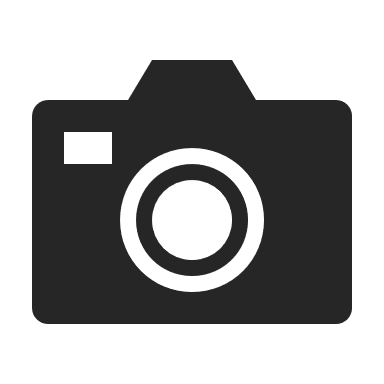 Directe kosten
Product C
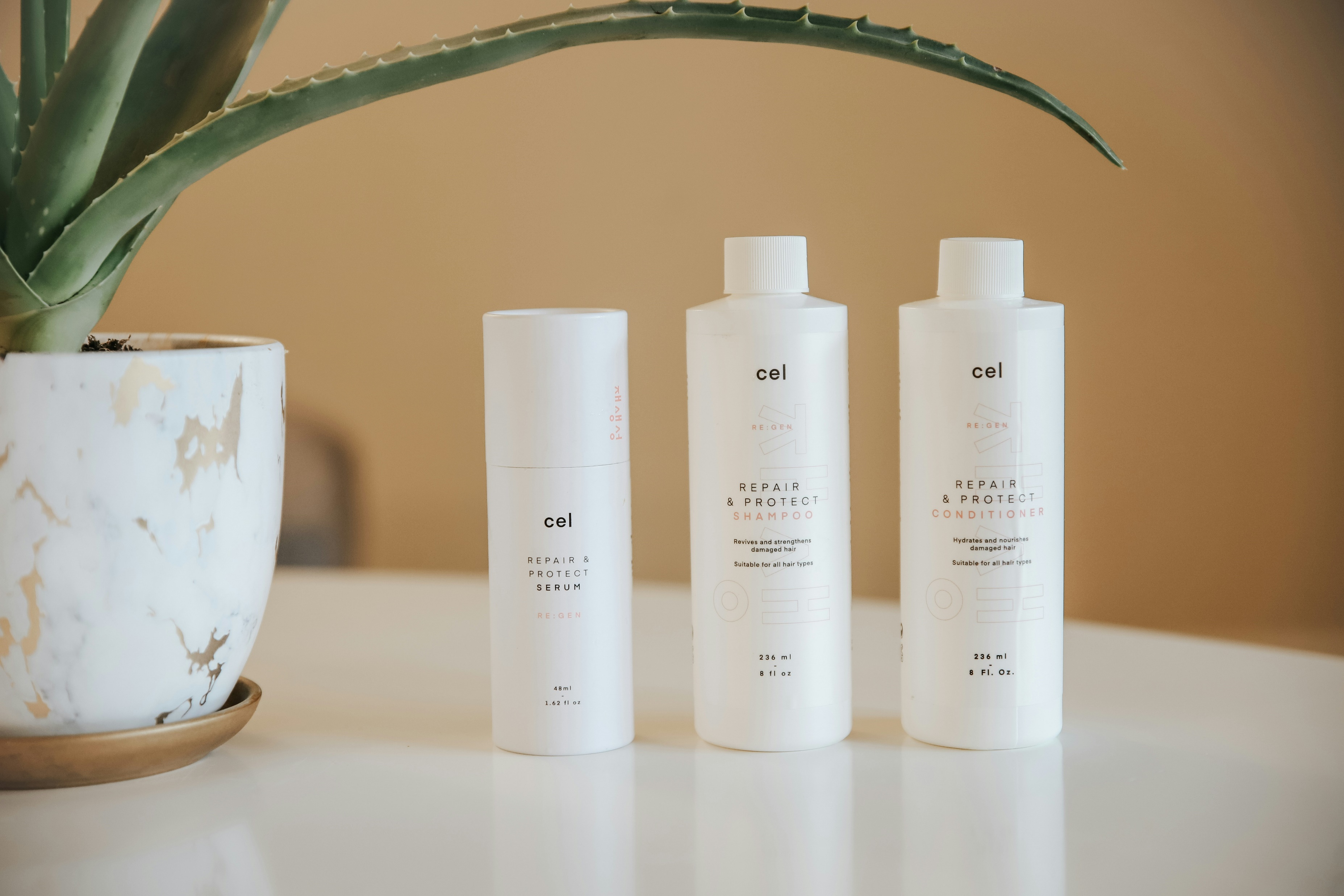 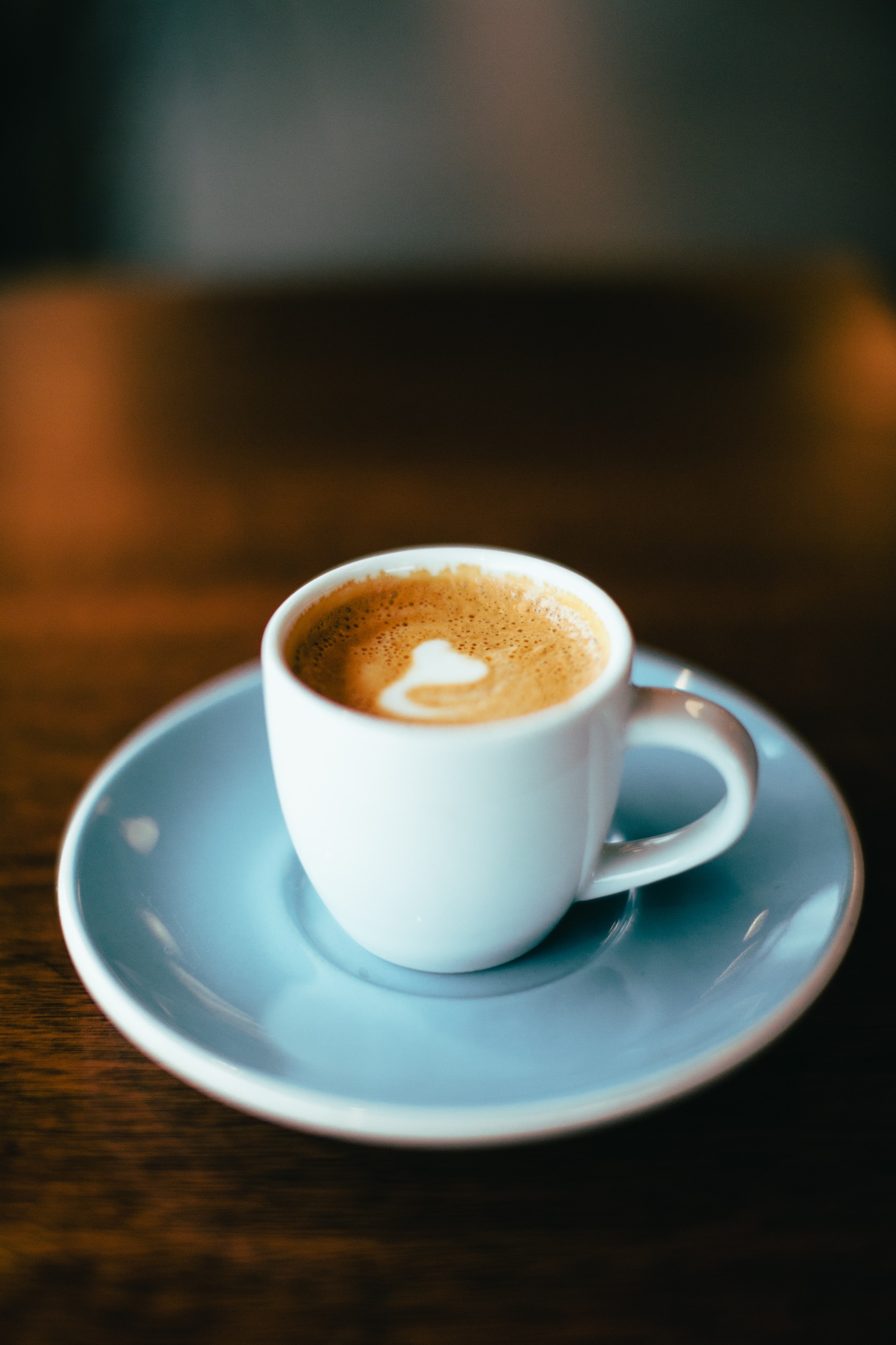 shampoo
drankje
2. De soorten kosten
30%
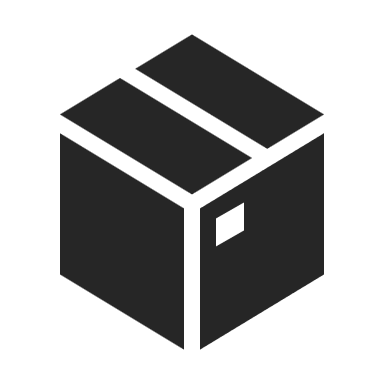 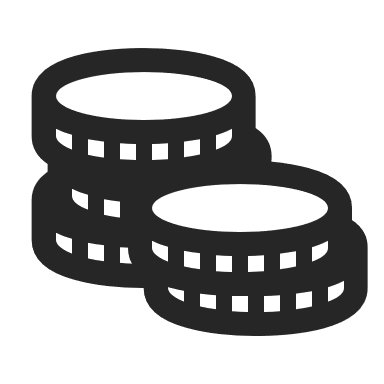 Indirecte kosten
Product A
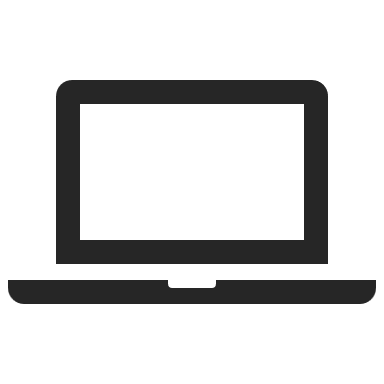 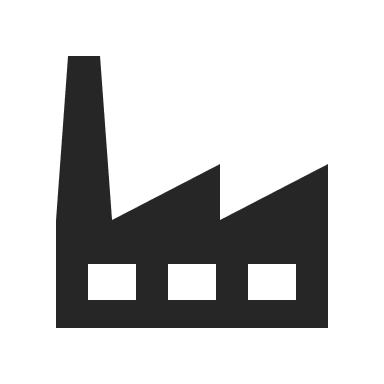 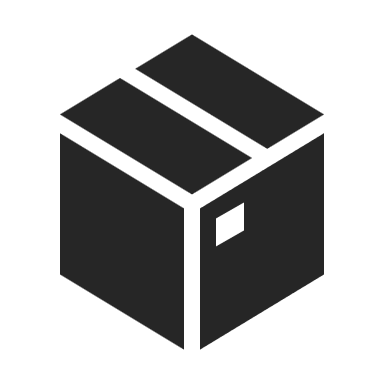 40%
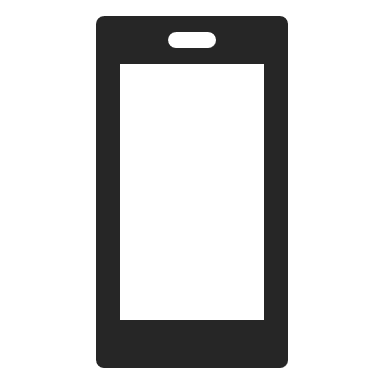 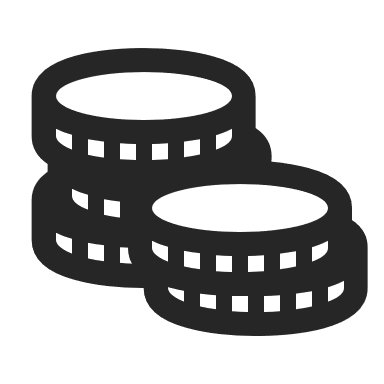 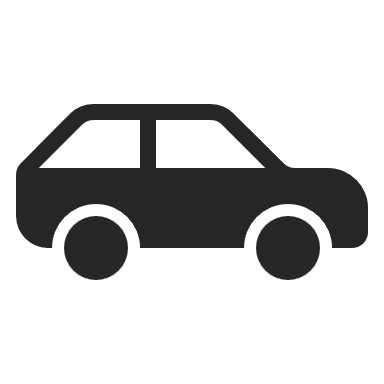 Indirecte kosten
Product B
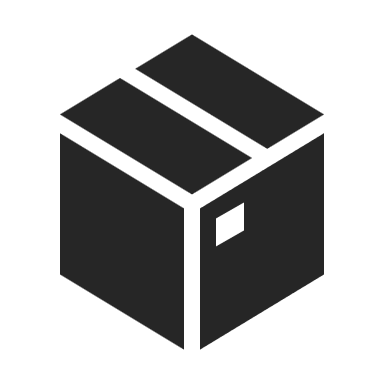 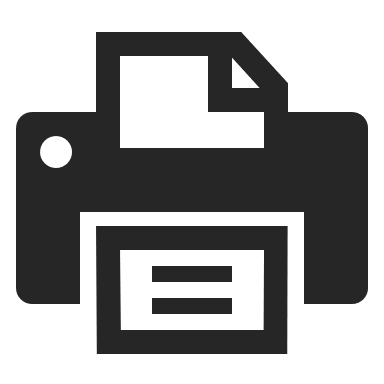 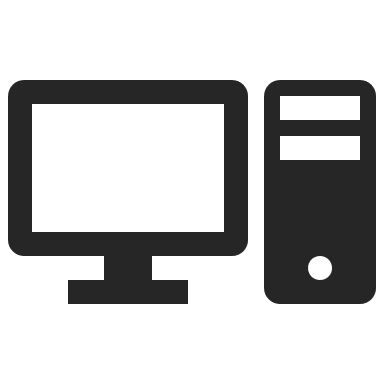 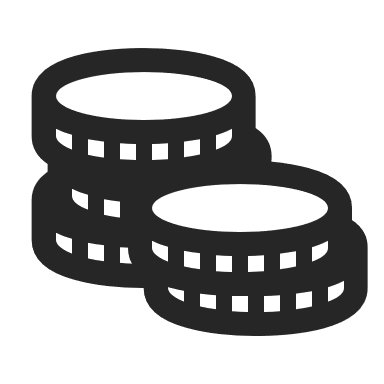 30%
Indirecte kosten
Product C
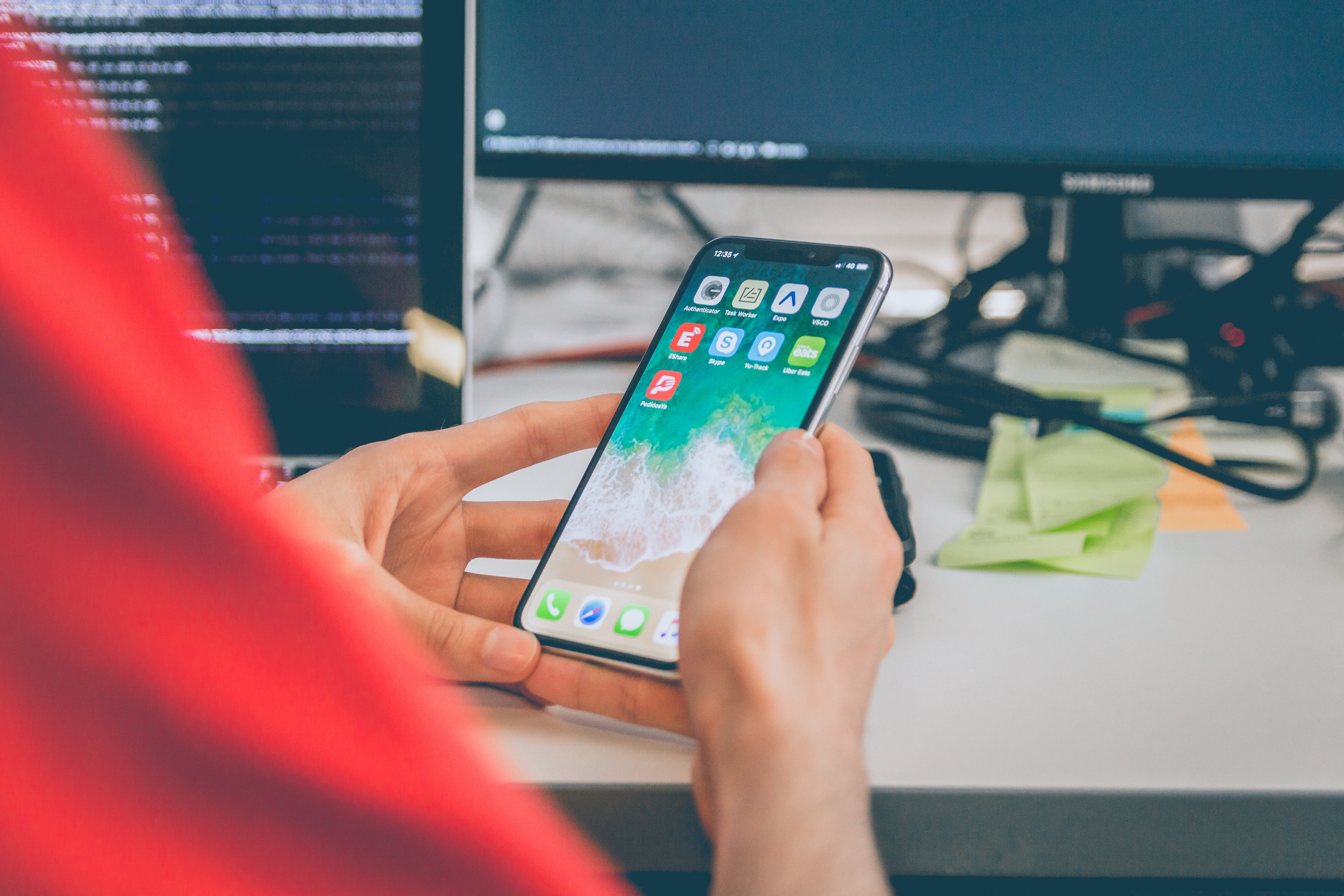 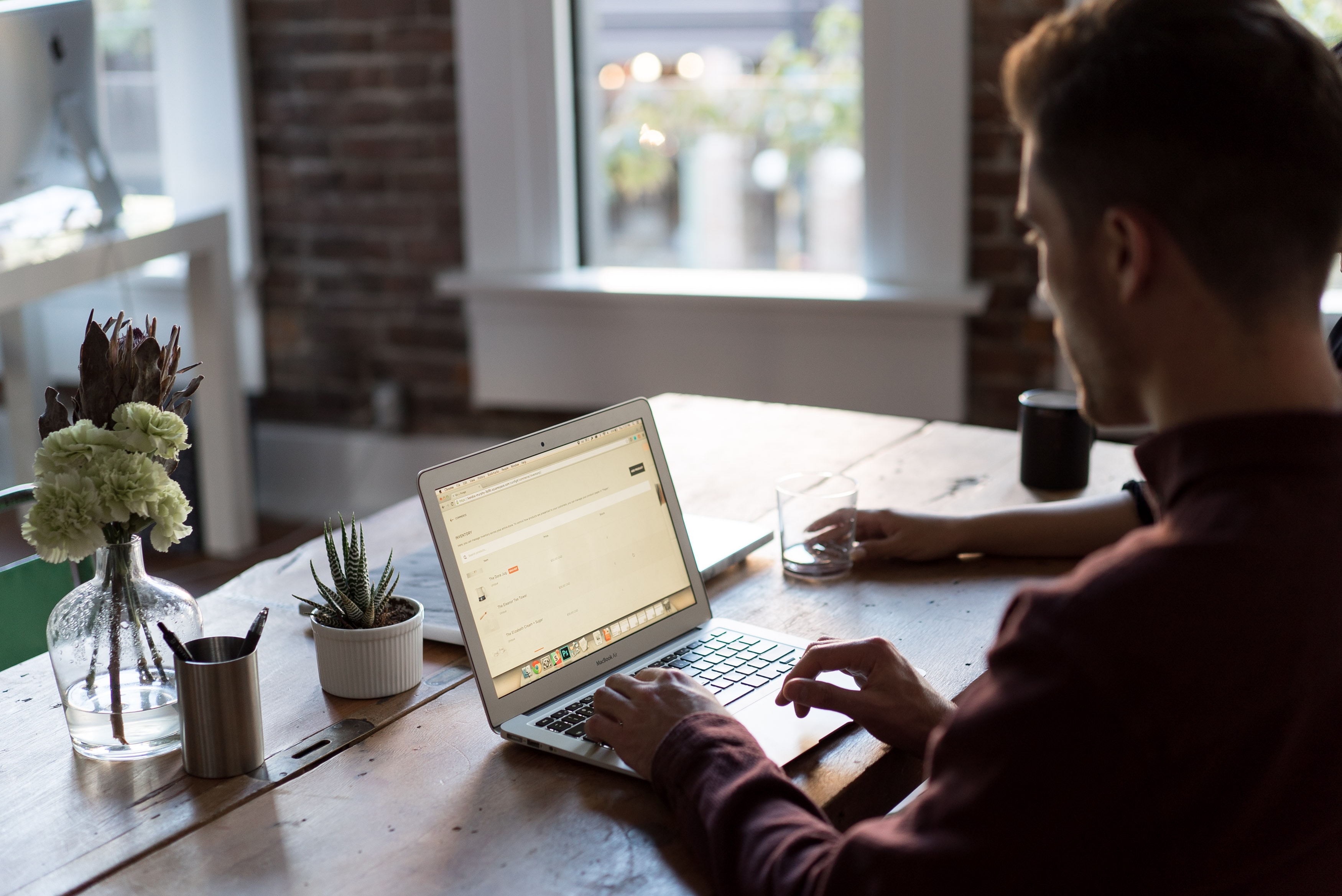 GSM ABONNEMENT
internet
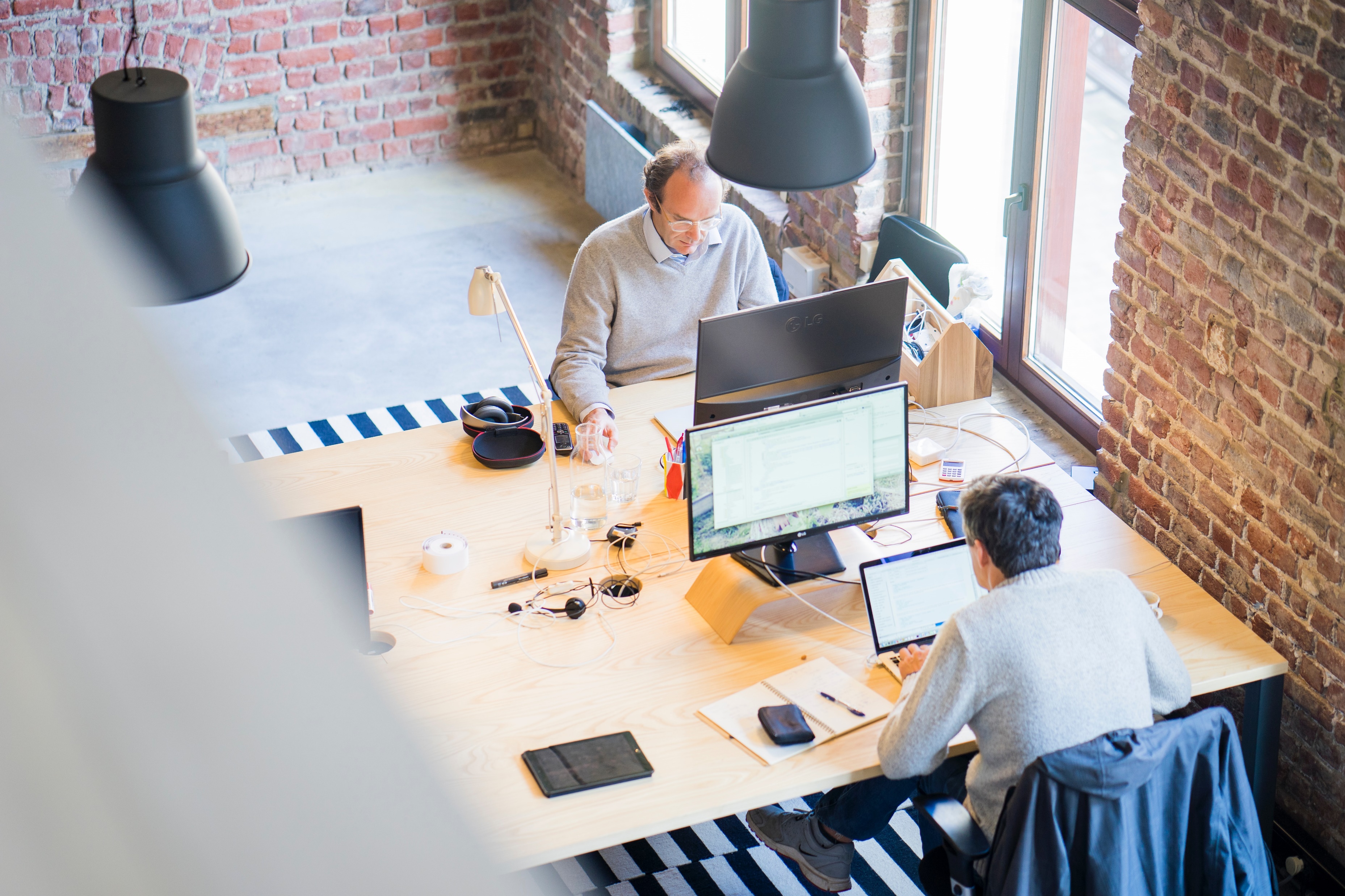 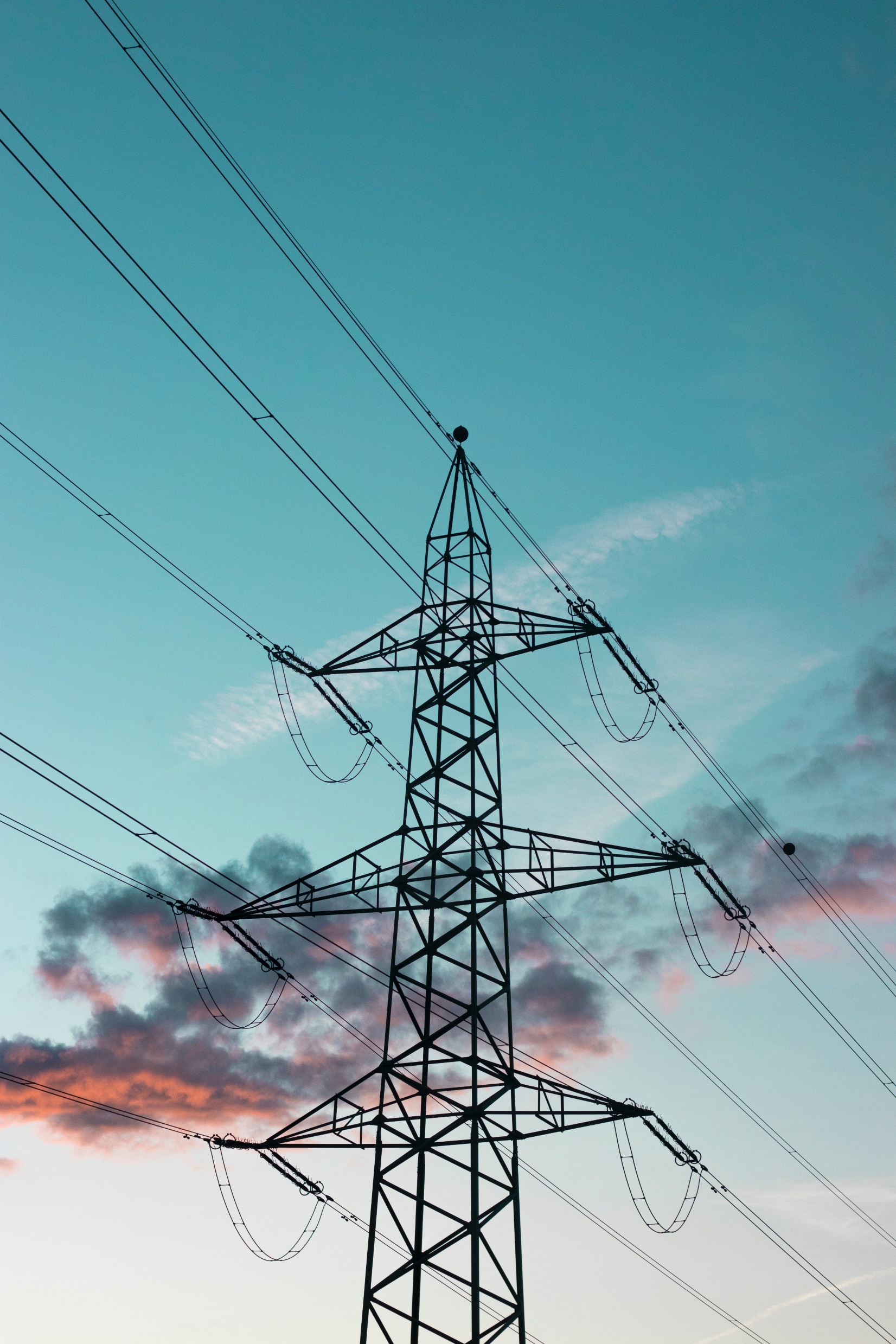 Huur van een werkruimte
elektriciteit
2. Indirecte kosten volgens tijd
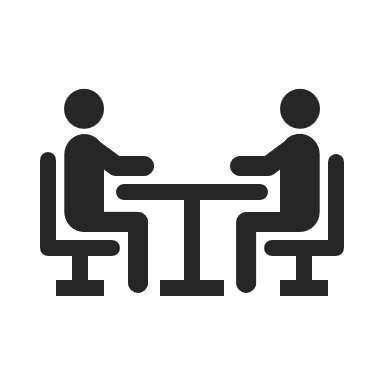 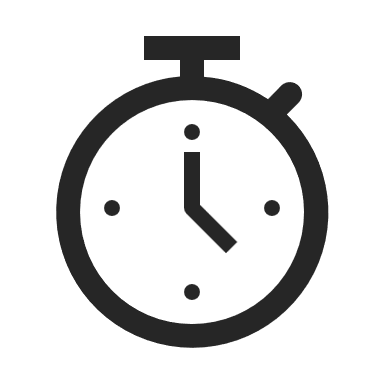 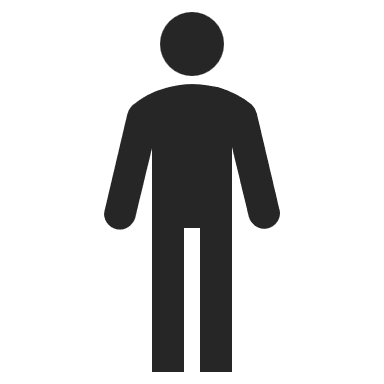 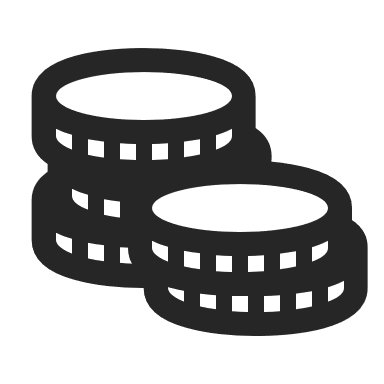 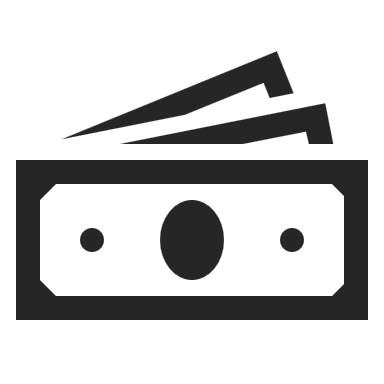 1 uur 
van jouw tijd
Kostprijs
Verkoopprijs
Wat je nodig hebt om uit de kosten te geraken
Wat je de klant aanrekent
2. Indirecte kosten volgens tijd
2. Indirecte kosten volgens tijd
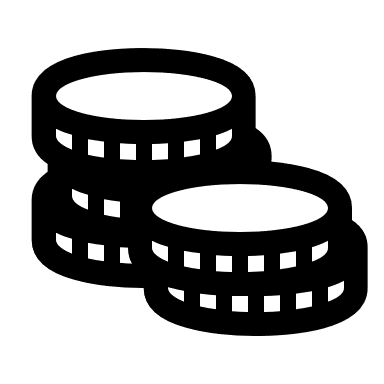 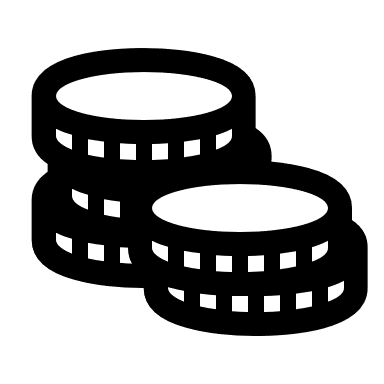 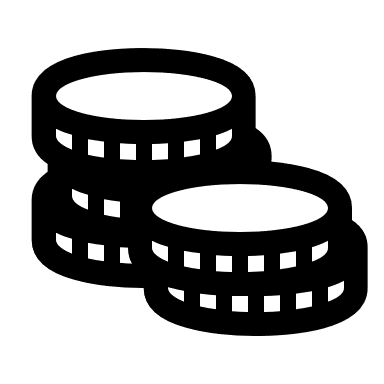 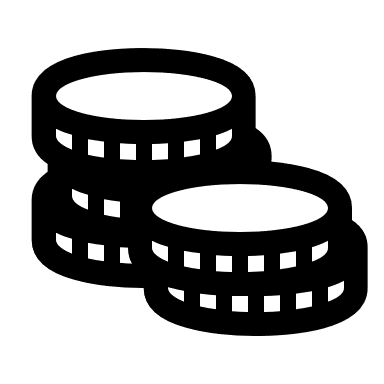 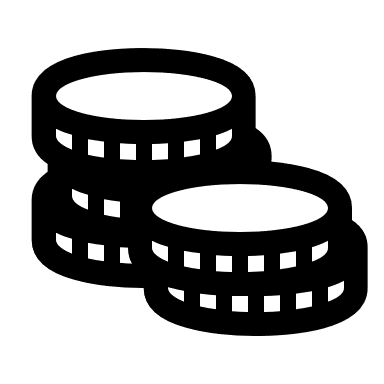 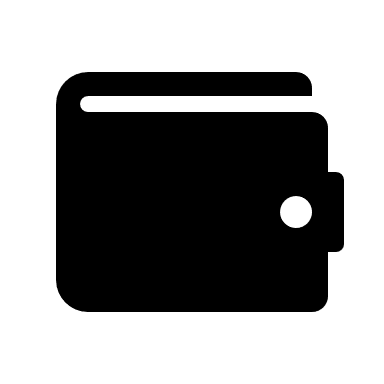 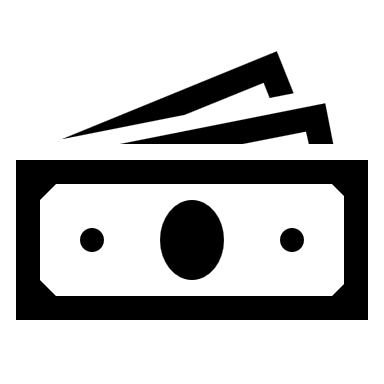 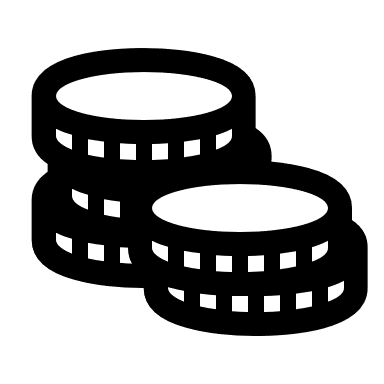 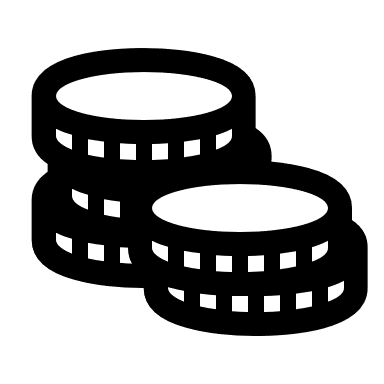 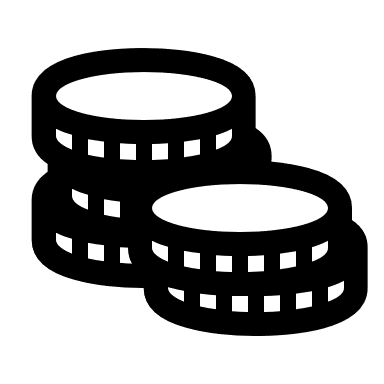 Nettoloon per jaar
Totale loonkost per jaar
2. Indirecte kosten volgens tijd
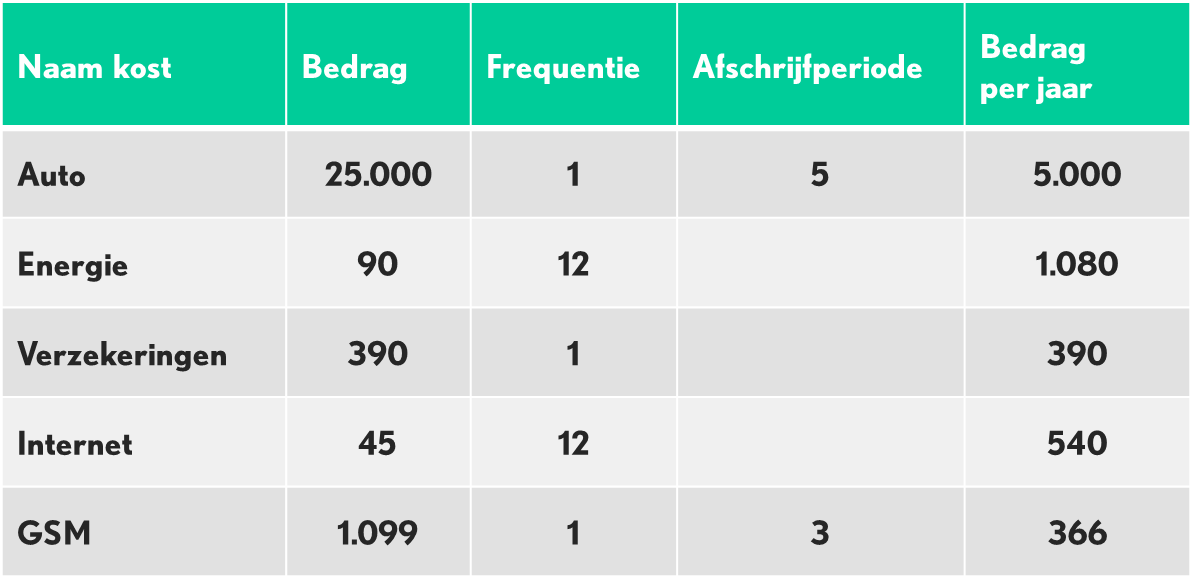 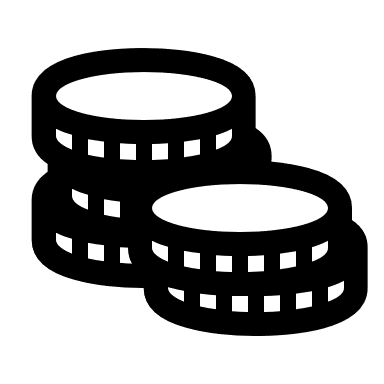 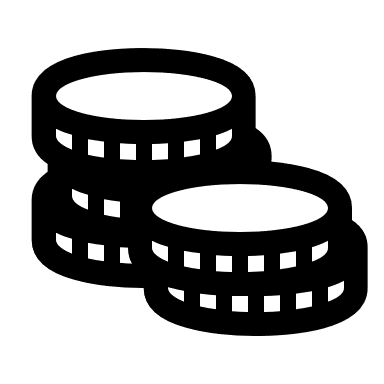 %
+
+
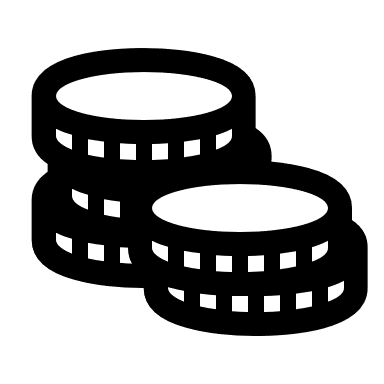 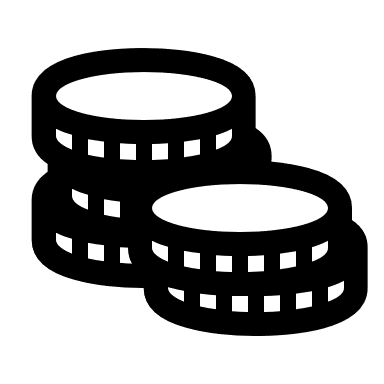 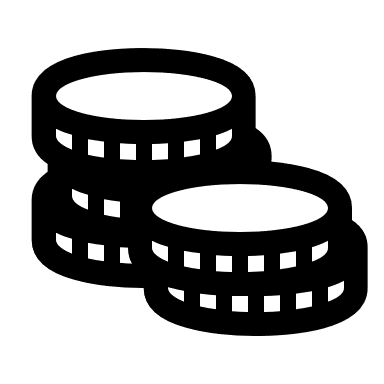 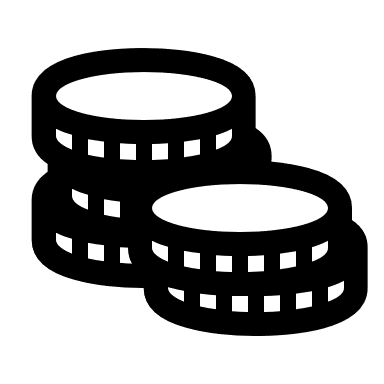 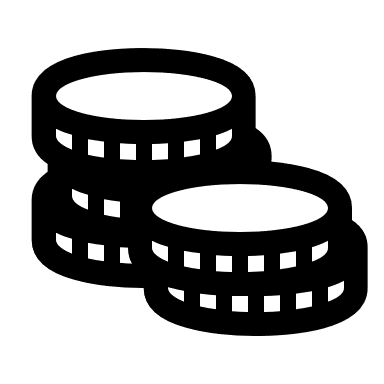 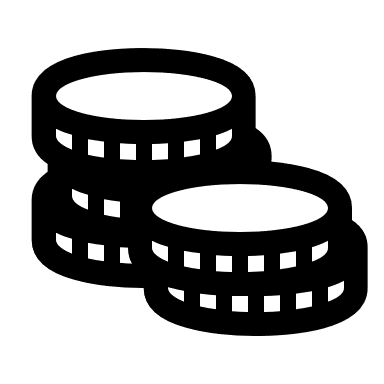 Totaal
kostenoverzicht
Risico
marge
Totale loonkost per jaar
2. Indirecte kosten volgens tijd
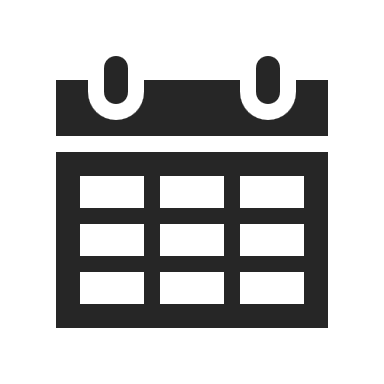 52 weken per jaar
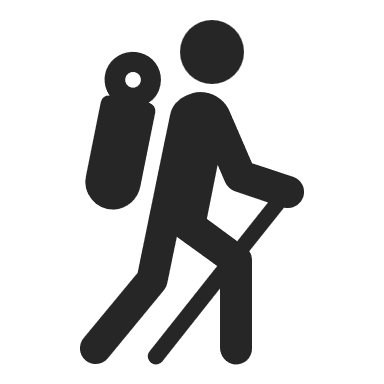 x weken vakantie per jaar
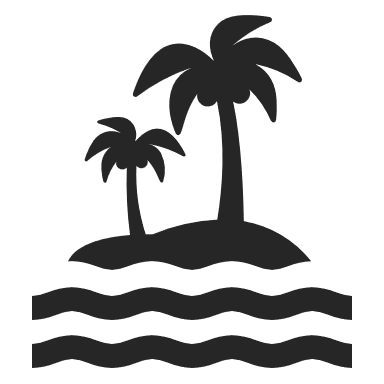 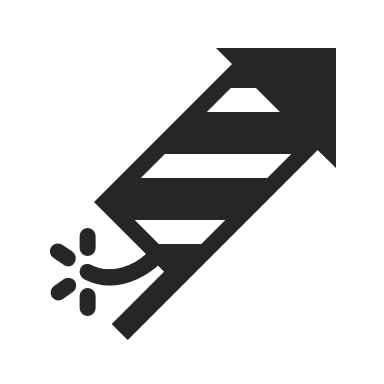 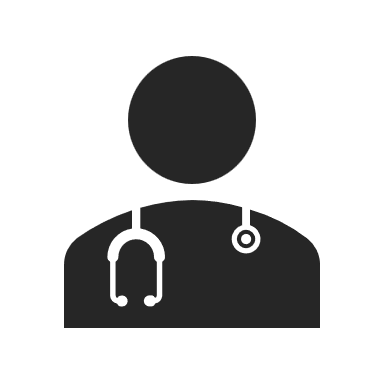 x weken ziekte per jaar
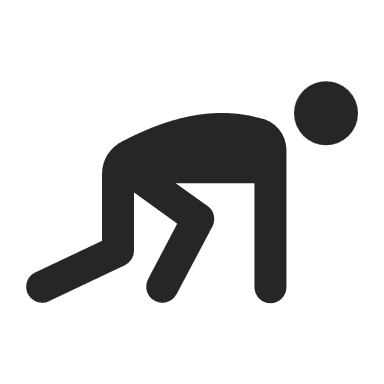 Effectieve werkweken per jaar
2. Indirecte kosten volgens tijd
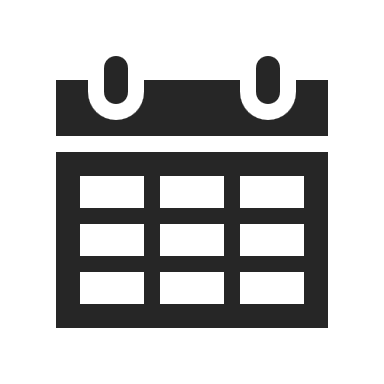 1 werkweek
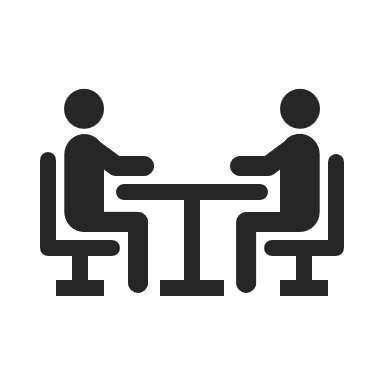 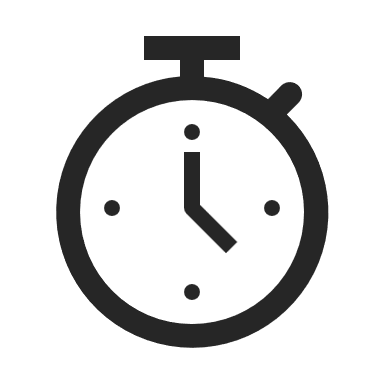 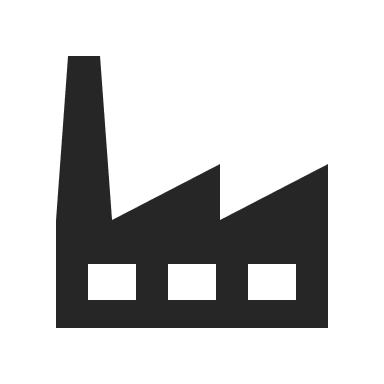 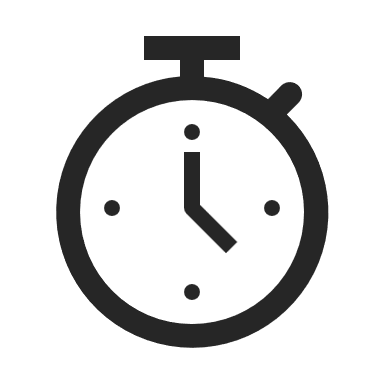 Aantal werkurenvoor jouw bedrijf
Aantal werkurenvoor jouw klant
Totale werkuren per week
2. Kosten: De waarde van jouw tijd
Totaal kostenoverzicht				15.000 euro

+	brutoloon per jaar				+	40.000 euro

=	totale kosten				=	55.000 euro

+	risico marge (5%)				+	2.750 euro	

= 	totale kosten per jaar			=	57.750 euro	


/	effectieve werkweken per jaar		/	46 weken

=	totale kosten per werkweek			=	1.255 euro


/	werkuren voor klant per werkweek		/	30 uren

=	totale kosten per werkuur			=	41,83 euro
2. Indirecte kosten volgens tijd
Kostprijs per uur  

	x  	schatting aantal uren
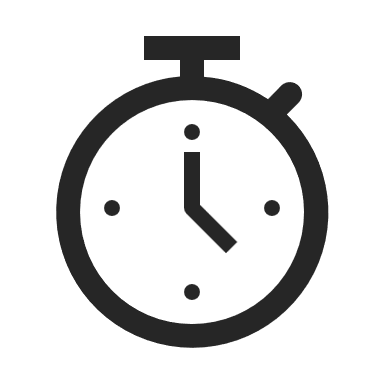 =	indirecte kost van product
Tijd
+ 	directe kost van product
=	totale kost van product
3. Jouw doelgroep
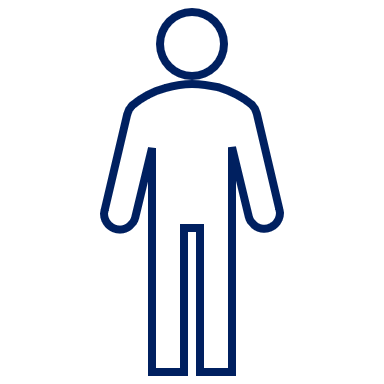 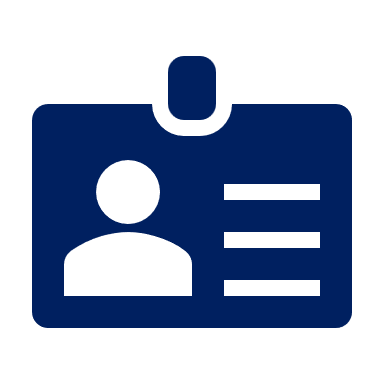 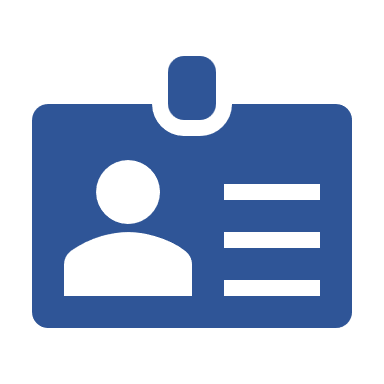 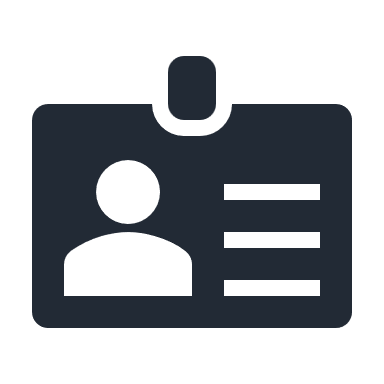 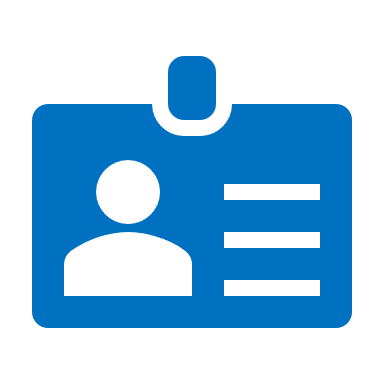 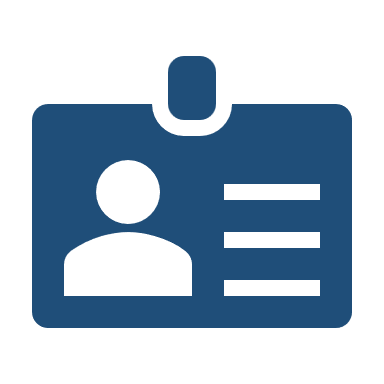 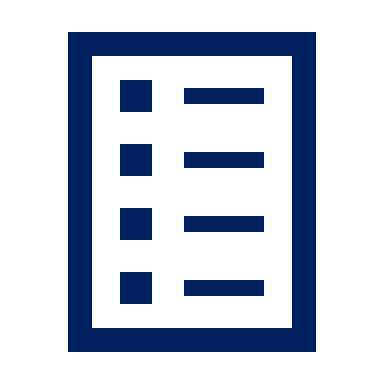 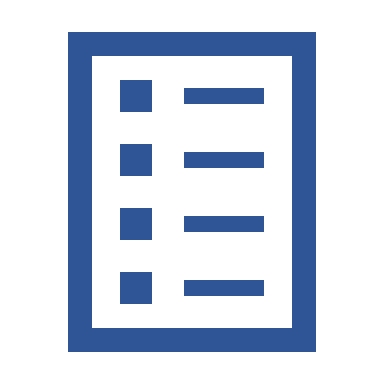 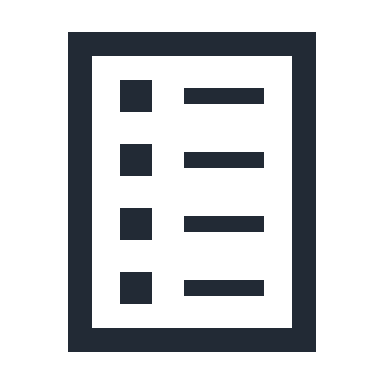 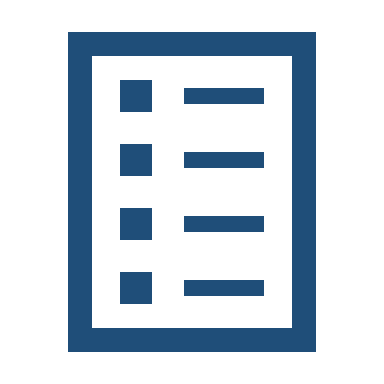 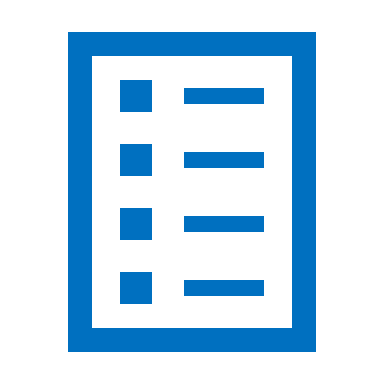 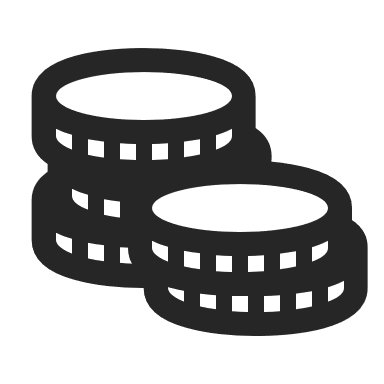 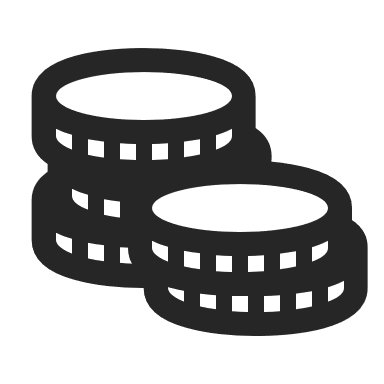 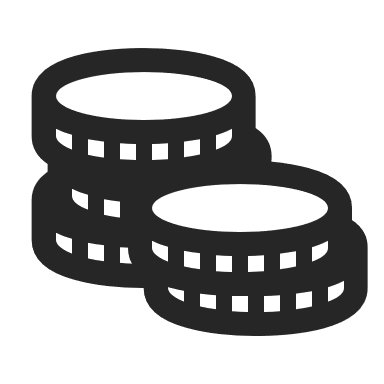 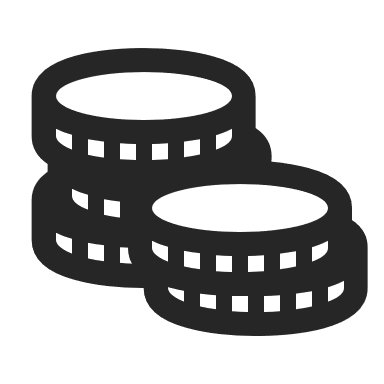 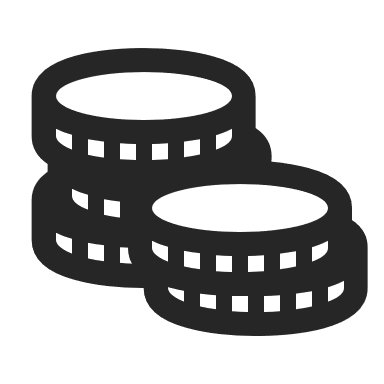 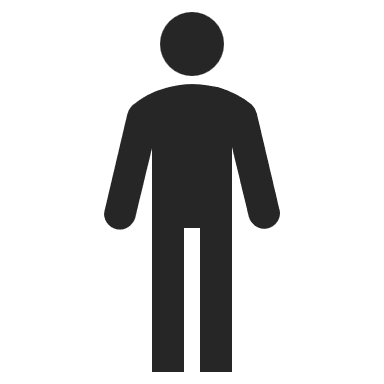 Doelgroep
Demografische gegevens?
Klantenprofielen
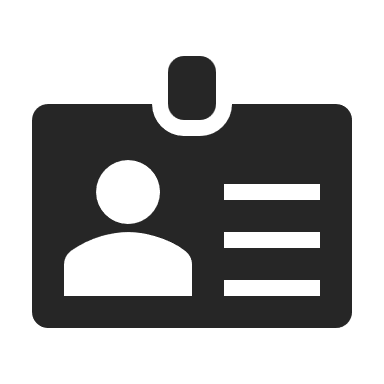 vb. leeftijd, regio, inkomensklasse, gedrag, interesses
Wat is hun situatie?
Context
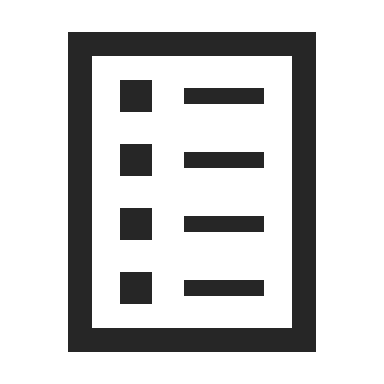 vb. problemen, noden, wensen, valkuilen, waarmee hulp nodig
Hoeveel kan je aan hen verdienen?
Winstgevendheid
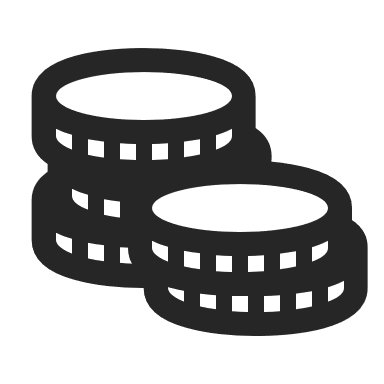 vb.
Hun budget
4. Jouw concurrentie
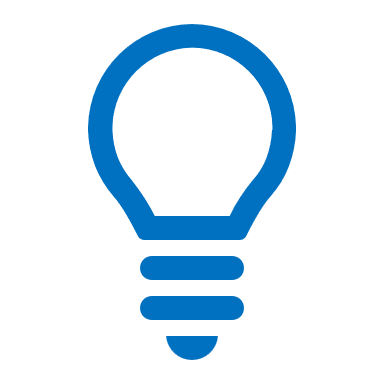 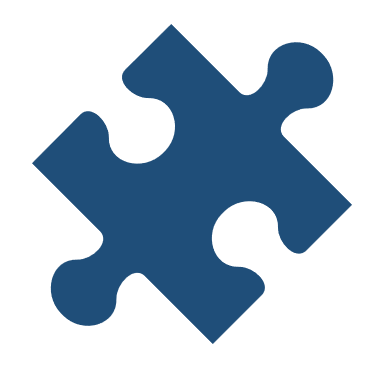 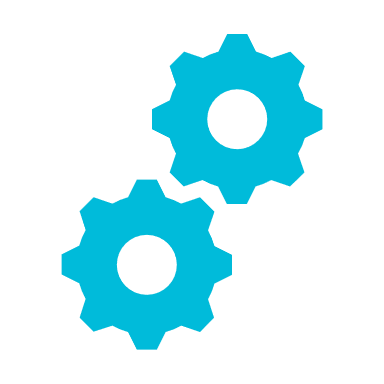 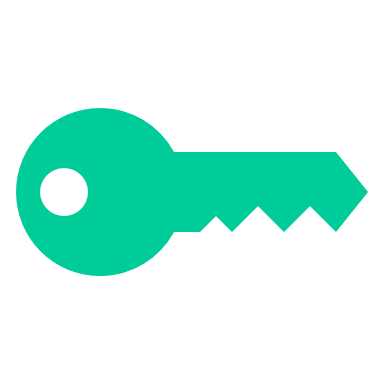 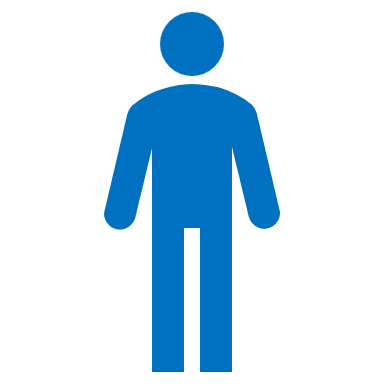 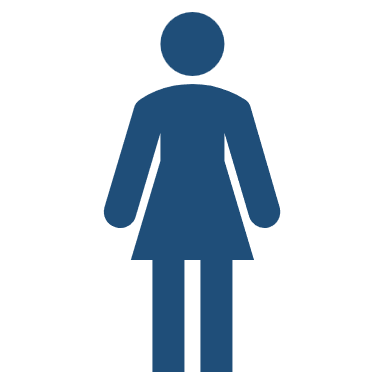 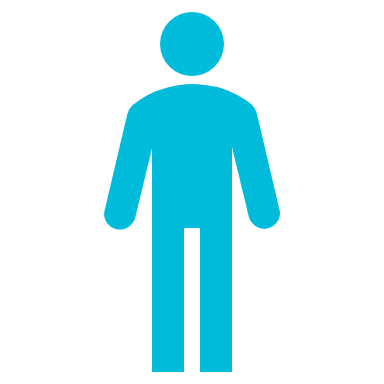 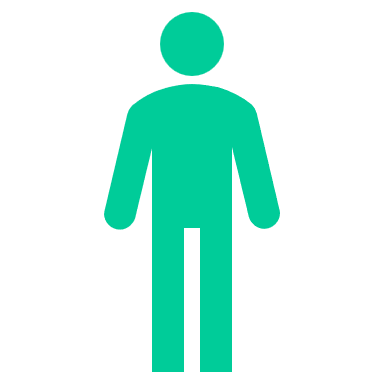 A
b
c
jij
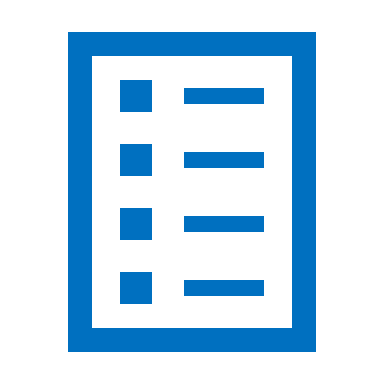 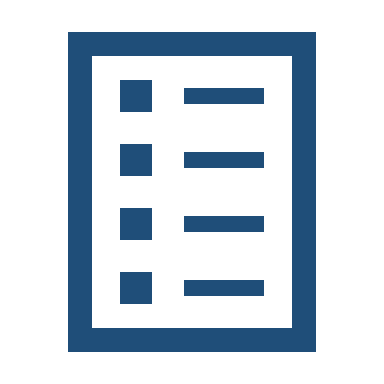 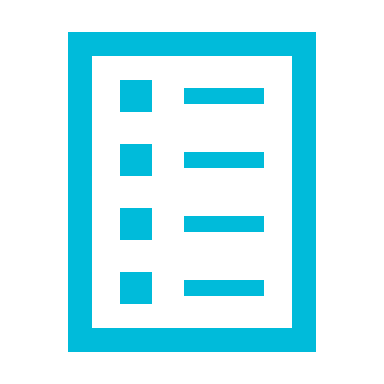 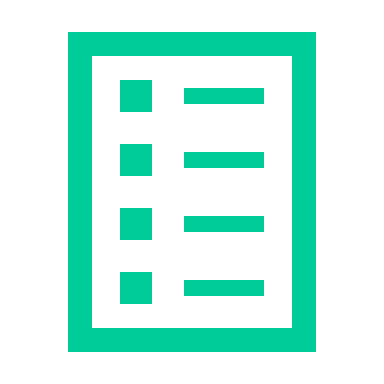 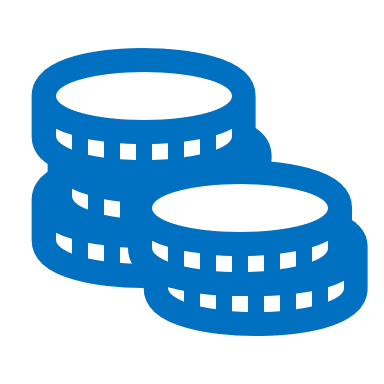 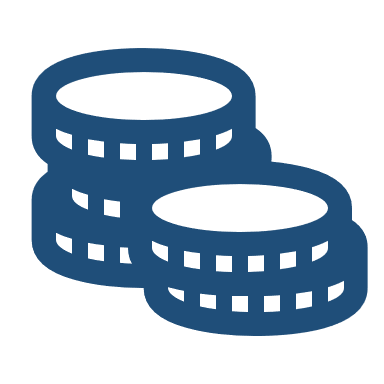 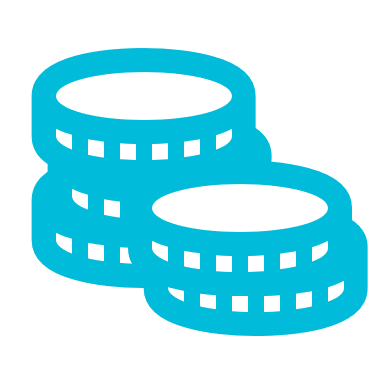 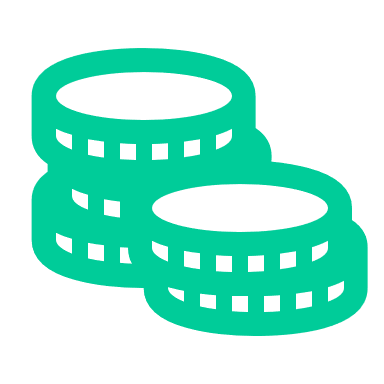 Bereidheid tot betalen
65
60
45
30
15
0
Mijnkostprijs
Waardevoor klant
Prijzenconcurrentie
Bereidheid tot betalen klant
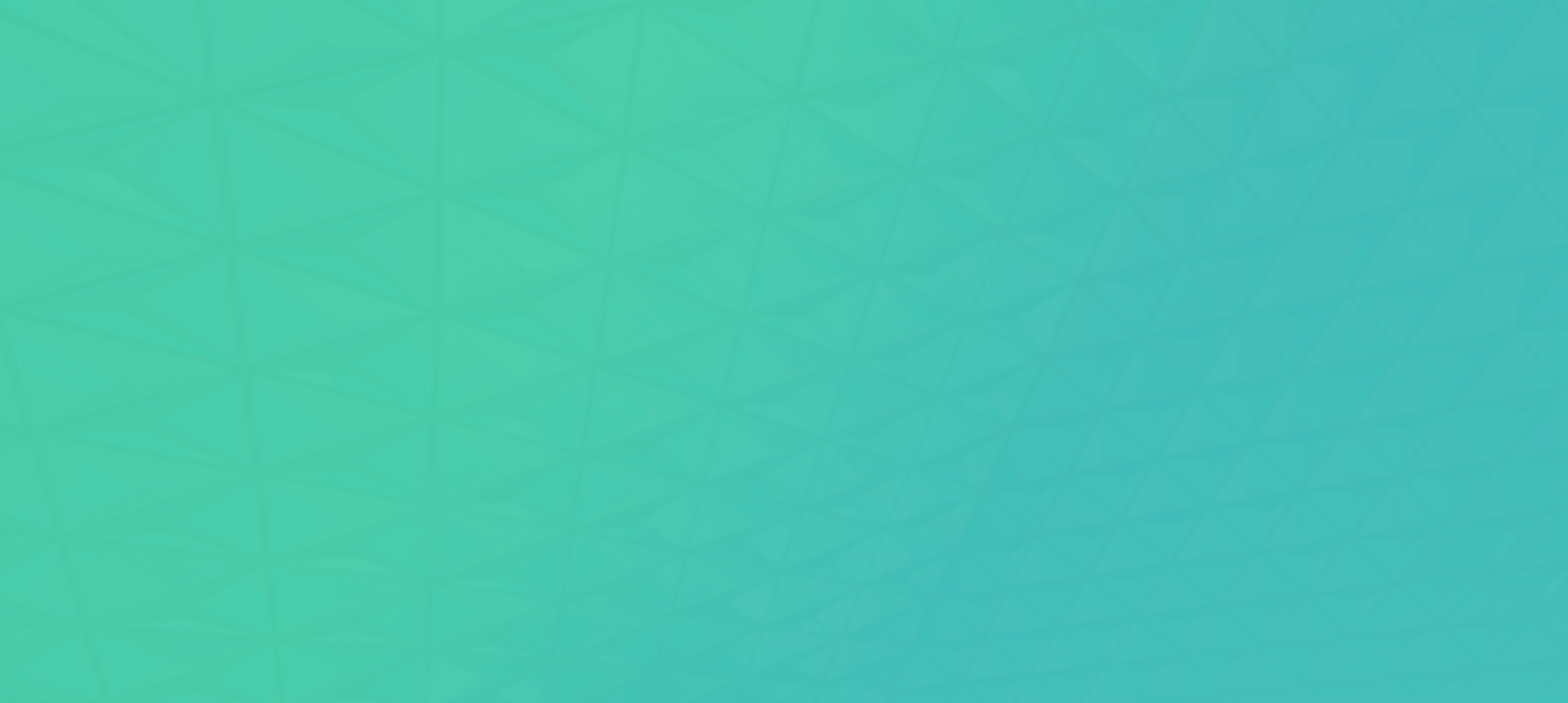 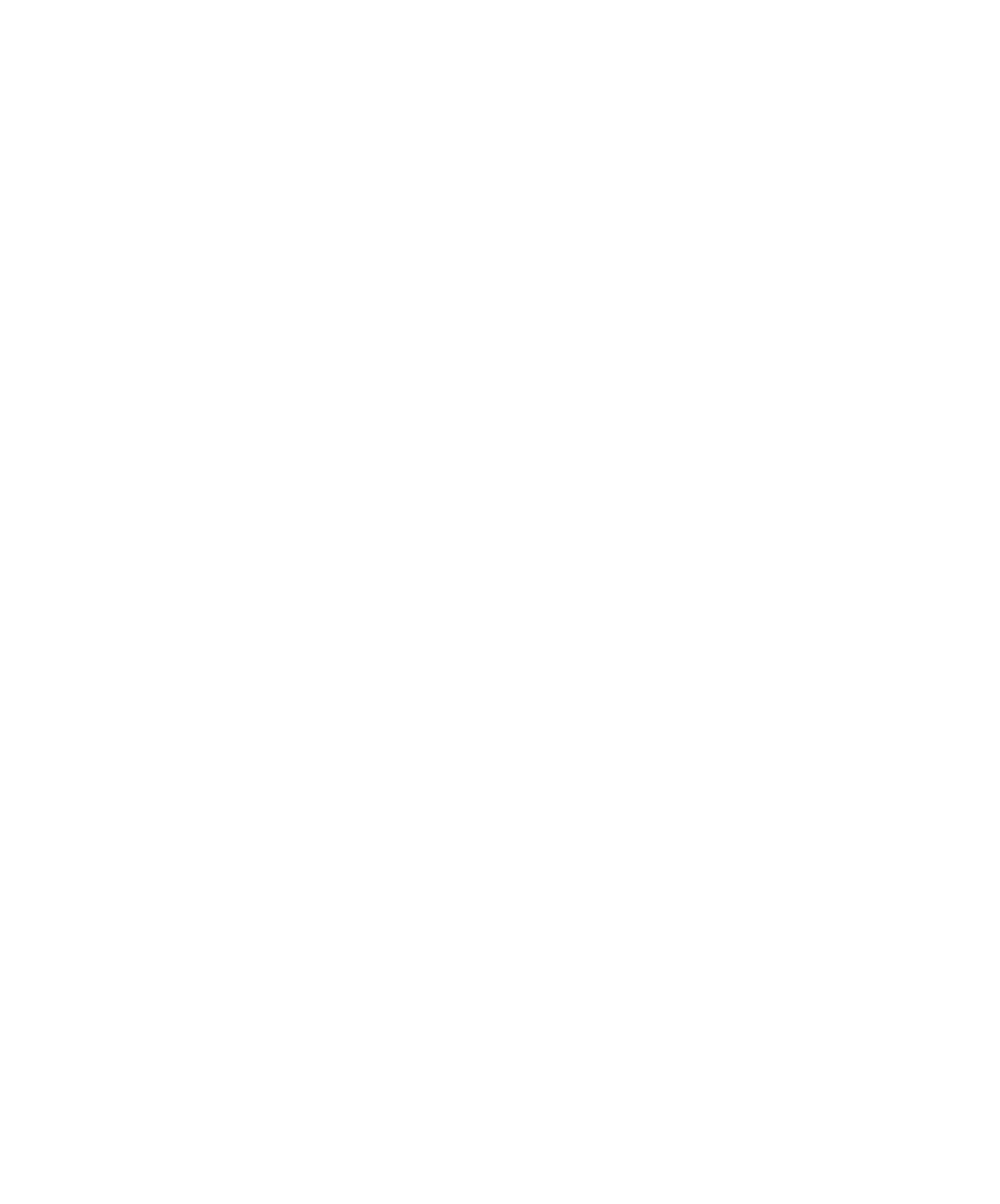 Prijszetting voor kappers